Индексы в помощь приложениям.
Сальников Андрей
Info
Кто такие Data Egret
Remote DBA PostgreSQL
Консультанты PostgreSQL
Постоянно готовим доклады на конференции
Проводим мастер-классы
!!!
Важные оговорки
Будем говорить о OLPT нагрузке
WEB
API для WEB сервисов
Объемы баз от 20Гб до 10Тб
Об OLAP не будем
Аналитика данных
Хранилища данных
Объемы баз больше 1Тб и до бесконечности
IndexesС чего начать?
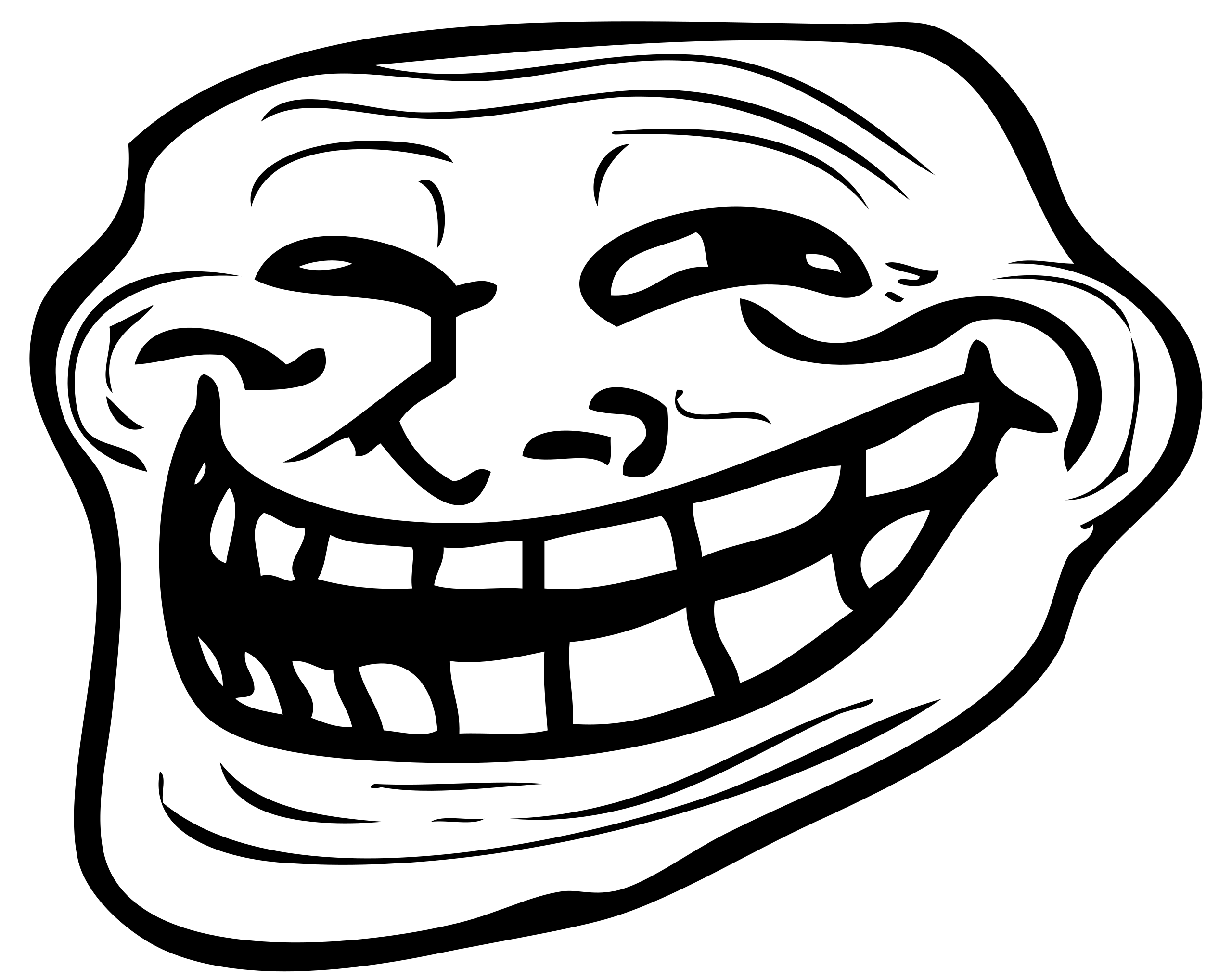 CREATE [ UNIQUE ] INDEX [ CONCURRENTLY ]  [ [ IF NOT EXISTS ] name ] ON [ ONLY ] table_name[ USING method ]  ( { column_name | ( expression ) }     [ COLLATE collation ] [ opclass ] [ ASC | DESC ]     [ NULLS { FIRST | LAST } ]     [, ...] )  [ INCLUDE ( column_name [, ...] ) ]  [ WITH ( storage_parameter [= value] [, ... ] ) ]  [ TABLESPACE tablespace_name ]  [ WHERE predicate ]
ЗС
Здравый смысл
Что такое индексы?
Легализованные костыли для ускорения (pk)
Какова расплата?
Замедление записи в таблицы (80% к 20%)
Дополнительные объемы дискового пространства
Усложненное техническое обслуживание (bloat)
Все ли индексы полезны?
Нет, нет и нет.
ЗС
Начальная информация
Ориентироваться только на продуктовое окружение
Тестовые окружения не соответствуют реальности
Обладать статистикой нагрузки на БД от запросов
pg_stat_statments – хорошо
pgBadger – с осторожностью
Иметь примеры запросов с параметрами
Для понимания входящих параметров запроса
Необходимо для проверки
ЗС
Начальная информация
Уметь читать статистику распределения данных (планировщик)
Представление pg_stats
Уникальность значений: n_distinct
Упорядоченность значений: correlation
Объемы null: null_frac
Частые значения: most_common_vals и most_common_freqs
Вручную собрать более полную статистику (sample 30k)
Подозрения, что в статистике есть существенные промахи
ТИ
Типы индексов
btree
Наиболее распространённый тип индексов
Алгоритмы работы и модель хранения улучшаются
Покрывает 90% задач
Легко создать ориентируясь на статистику по таблице
hash
Мой любимый тип индексов
Абсолютно бесполезен, используйте btree
ТИ
Типы индексов
gist
В чистом виде полезен для гео-данных
Расширения
pg_trgm – like, ilike, ~, ~* (regexp)
btree_gist – сложные constraints с интервалами
sp_gist
… Loading …
Нет практических применений в OLTP
ТИ
Типы индексов
gin
Не сильно радует dba
Хорош для текстового поиска ( + pg_tgrm )
jsonb
jsonb_ops – умолчание
jsonb_path_ops – малый размер
brin
Крайне компактный индекс
Indexesnull or not null
00
Таблица для тренировок
Table "public.pgconf"
   Column   |           Type           | Collation | Nullable | Default 
------------+--------------------------+-----------+----------+---------
 id         | bigint                   |           | not null | 
 fk_id      | bigint                   |           |          | 
 state      | text                     |           |          | 
 amount     | numeric                  |           |          | 
 item       | text                     |           |          | 
 created_at | timestamp with time zone |           |          | 
Indexes:
    "pgconf_pkey" PRIMARY KEY, btree (id)
Foreign-key constraints:
    "pgconf_fk_id_fkey" FOREIGN KEY (fk_id) REFERENCES pgconf(id)
01
Таблица для тренировок
rows count: 10,000,000

 Schema |  Name  | Type  | Owner  |  Size  
--------+--------+-------+--------+--------
 public | pgconf | table | andrey | 816 MB  

 Schema |    Name     | Type  | Owner  | Table  |  Size  
--------+-------------+-------+--------+--------+--------
 public | pgconf_pkey | index | andrey | pgconf | 214 MB
02
Удаляем строку
delete from pgconf where id = 10; 

Delete on pgconf
   ->  Index Scan using pgconf_pkey on pgconf
         Index Cond: (id = 10)
 Planning Time: 0.043 ms
 Trigger for constraint pgconf_fk_id_fkey: time=690.455 calls=1
 Execution Time: 690.515 ms
03
Удаляем строку (под капотом)
select * from pgconf where fk_id = 10;

Gather
   Workers Planned: 2
   Workers Launched: 2
   ->  Parallel Seq Scan on pgconf
         Filter: (fk_id = 10)
         Rows Removed by Filter: 3333333
 Planning Time: 0.059 ms
 Execution Time: 281.468 ms
04
Ускоряем проверку FK
create index fk on pgconf (fk_id); 

Delete on pgconf
   ->  Index Scan using pgconf_pkey on pgconf
         Index Cond: (id = 10)
 Planning Time: 0.063 ms
 Trigger for constraint pgconf_fk_id_fkey: time=0.047 calls=1
 Execution Time: 0.101 ms
05
Ускоряем проверку FK (под капотом)
select * from pgconf where fk_id = 10;

Index Scan using fk on pgconf
   Index Cond: (fk_id = 10)
 Planning Time: 0.067 ms
 Execution Time: 0.027 ms
06
Смотрим статистику
select * from pg_stats where tablename = 'pgconf' and attname = 'fk_id';

tablename              | pgconf
attname                | fk_id
null_frac              | 0.92943335
n_distinct             | -0.070566654
most_common_vals       | 
most_common_freqs      | 
correlation            | 0.0095442245
07
Уменьшаем проверку FK
create index fk_not_null on pgconf (fk_id) where fk_id is not null; 

Delete on pgconf
   ->  Index Scan using pgconf_pkey on pgconf
         Index Cond: (id = 10)
 Planning Time: 0.069 ms
 Trigger for constraint pgconf_fk_id_fkey: time=0.044 calls=1
 Execution Time: 0.100 ms
08
Уменьшаем проверку FK (под капотом)
select * from pgconf where fk_id = 10;

Index Scan using fk_not_null on pgconf
   Index Cond: (fk_id = 10)
 Planning Time: 0.080 ms
 Execution Time: 0.027 ms
09
Что стало лучше с FK
Time: 690.713 ms vs 0.336 ms
Ускорение в 2055 раз!

pgconf_pkey : 214 MB
fk          : 215 MB
fk_not_null : 15 MB
Уменьшение размеров в 14 раз!
Indexespartial
10
Поиск необработанных событий
select * from pgconf
 where state = 'ожидает'
 order by created_at
 limit 100;
11
Запрос в лоб
Limit
   ->  Gather Merge
         Workers Planned: 2
         Workers Launched: 2
         ->  Sort
               Sort Key: created_at
               Sort Method: top-N heapsort  Memory: 35kB
               Worker 0:  Sort Method: top-N heapsort  Memory: 35kB
               Worker 1:  Sort Method: top-N heapsort  Memory: 35kB
               ->  Parallel Seq Scan on pgconf
                     Filter: (state = 'ожидает'::text)
                     Rows Removed by Filter: 3003483
 Planning Time: 0.140 ms
 Execution Time: 362.268 ms
12
Странный вариант
create index strange on pgconf ((state = 'ожидает'));

Limit
   ->  Gather Merge
         ->  Sort
               Sort Key: created_at
               Sort Method: top-N heapsort  Memory: 35kB
               ->  Parallel Seq Scan on pgconf
                     Filter: (state = 'ожидает'::text)
                     Rows Removed by Filter: 3003483
 Planning Time: 0.093 ms
 Execution Time: 370.419 ms
13
Хороший вариант
create index normal on pgconf (created_at, state);

 Limit
   ->  Index Scan using normal on pgconf
         Index Cond: (state = 'ожидает'::text)
 Planning Time: 0.107 ms
 Execution Time: 0.138 ms
14
А если взглянуть на статистику?
attname                | created_at
null_frac              | 0
n_distinct             | -0.4638518
most_common_vals       | 
most_common_freqs      | 
histogram_bounds       | {"2021-10-23 00:16:35.571674+03”,                       |  …, …}
correlation            | 1
15
А если взглянуть на статистику?
attname                | state
null_frac              | 0
n_distinct             | 3
most_common_vals       | {обработано,ожидает,ошибка}
most_common_freqs      | {0.89863336,0.09996667,0.0014}
correlation            | 0.81656545
16
Почти идеал
create index perfect on pgconf (created_at) where state != 'обработано';

 Limit
   ->  Index Scan using perfect on pgconf
         Filter: (state = 'ожидает'::text)
         Rows Removed by Filter: 2
 Planning Time: 0.120 ms
 Execution Time: 0.105 ms
17
Что стало лучше
Time: 690.713 ms vs 0.105 ms
Ускорение в 3450 раз!

pgconf_pkey : 214 MB
strange     : 215 MB
normal      : 464 MB <-
perfect     : 21 MB  <-Уменьшение размеров в 22 раза!
Indexesclickhouse
20
Онлайн статистика
select sum (amount)
  from pgconf
 where state = 'обработано'
   and item = 'апельсин'
   and created_at between '2021-10-23 00:00'
                      and '2021-10-24 00:00';
21
План без индексов
Finalize Aggregate
   ->  Partial Aggregate
         ->  Parallel Seq Scan on pgconf
               Filter: ((created_at >= '2021-10-23 00:00') AND 
                        (created_at <= '2021-10-24 00:00') AND 
                        (state = 'обработано'::text) AND 
                        (item = 'апельсин'::text))
               Rows Removed by Filter: 3323792
 Planning Time: 0.087 ms
 Execution Time: 357.851 ms
22
А если взглянуть на статистику?
attname                | state
null_frac              | 0
n_distinct             | 3
most_common_vals       | {обработано,ожидает,ошибка}
most_common_freqs      | {0.89863336,0.09996667,0.0014}
correlation            | 0.81656545
23
А если взглянуть на статистику?
attname                | item
null_frac              | 0
n_distinct             | 5
most_common_vals       | {дыня,тыква,апельсин,                       |  яблоко,персик}
most_common_freqs      | {0.59943336,0.27633333,                       |  0.0994,0.022,0.0028333333}
correlation            | 0.44420442
24
Хороший индекс
create index normal on pgconf (created_at, item);

 Aggregate
   ->  Index Scan using normal on pgconf
         Index Cond: ((created_at >= '2021-10-23 00:00') AND 
                      (created_at <= '2021-10-24 00:00') AND 
                      (item = 'апельсин'::text))
         Filter: (state = 'обработано'::text)
         Rows Removed by Filter: 3122
 Planning Time: 0.124 ms
 Execution Time: 32.788 ms
25
Шаг к колоночным базам
create index special on pgconf (created_at, item)
 include (amount) where state = 'обработано';

 Aggregate
   ->  Index Only Scan using special on pgconf
         Index Cond: ((created_at >= '2021-10-23 00:00') AND 
                      (created_at <= '2021-10-24 00:00') AND
                      (item = 'апельсин'::text))
         Heap Fetches: 28624
 Planning Time: 0.144 ms
 Execution Time: 30.084 ms
17
Что стало лучше
Time: 357.851 ms vs 30.084 ms
Ускорение в 11 раз!

pgconf_pkey : 214 MB
normal      : 395 MB
special     : 379 MB
Special хоть и перегружен, но меньшего размера.
Спасибо!
andrey.salnikov@dataegret.com
Андрей Сальников